Bảo vệ môi trường
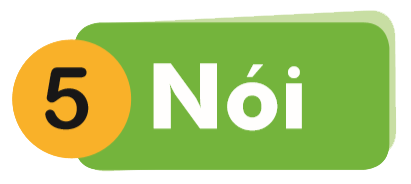 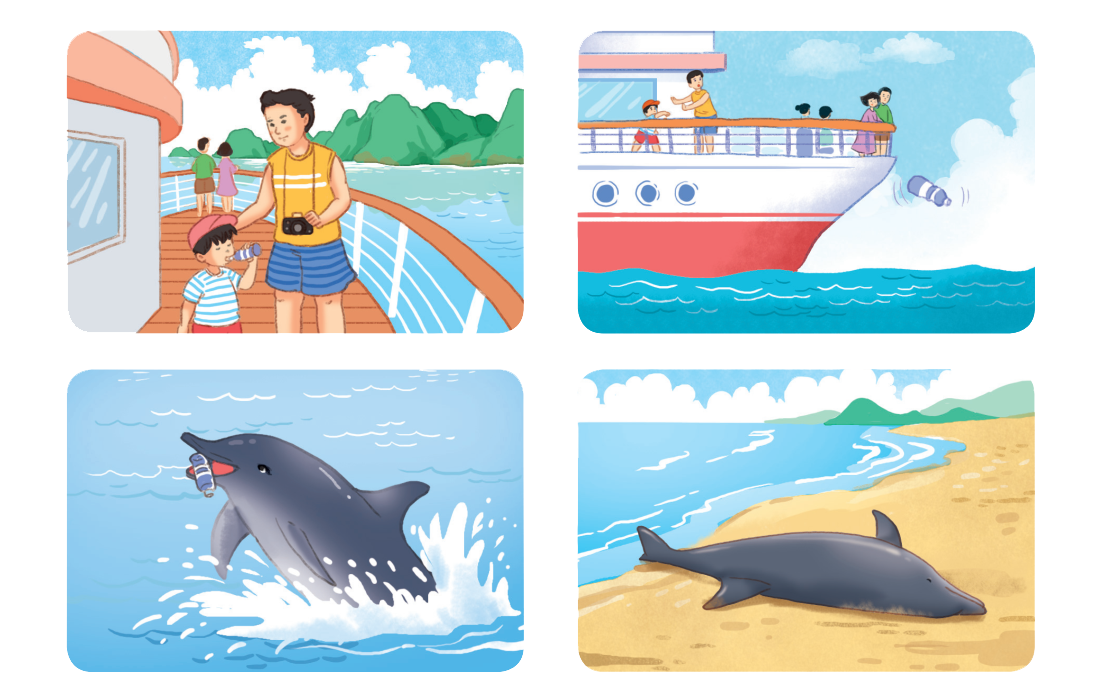 Đầu rắn, đuôi rắn
Mình ẩn trong mai
Nhưng lại có tài
Chạy nhanh hơn thỏ?
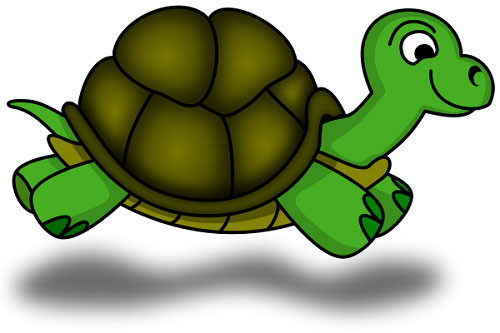 Con rùa
Con gì ăn cỏ
Đầu có 2 sừng
Lỗ mũi buộc thừng
Kéo cày rất giỏi
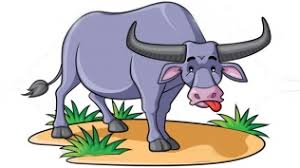 Con trâu
Con gì bốn vó
Ngực nở bụng thon
Rung rinh chiếc bờm
Phi nhanh như gió?
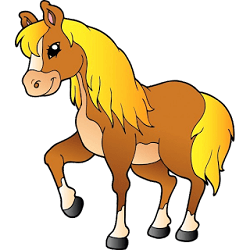 Con ngựa